SQL Tuning
Your Guides: Ben Rimmasch and Dave Matzdorf
Introductions
2
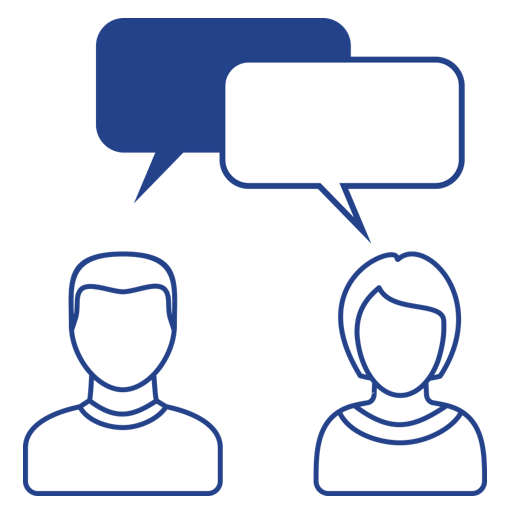 Take 5 Minutes

Turn to a Person Near You

Introduce Yourself

Business Cards
Let Rego be your guide.
3
Part I: Introduction
<Descriptor>
Let Rego be your guide.
Agenda
Introduction
What are Analytic Functions
Why use Analytic Functions
Working examples
Selecting certain records
Partitioning data
Calculating totals
Running totals
Ranking records
Defining windows
What Are Analytic Functions
Used to compute aggregate values based on a group of rows
Similar to aggregate functions but return multiple rows
Can only appear in the SELECT or ORDER BY clause
Used to compute cumulative, moving aggregates
Why Use Analytic Functions
Can be done with native SQL
Odd syntax
Analytic functions are faster and more accurate
Get the latest status report
Get the max updated date for each project and join to it
Not accurate if there are multiple reports updated at the same time
Not efficient
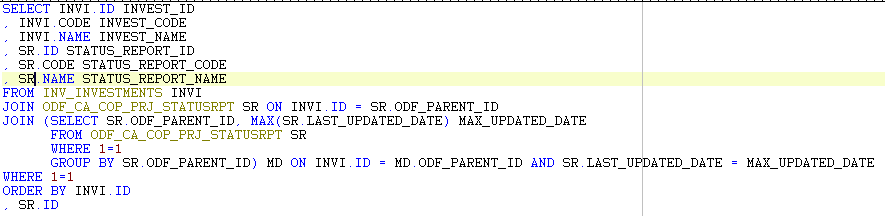 Available Functions
7
AVG
CORR
COUNT
COVAR_POP
COVAR_SAMP
CUME_DIST
DENSE_RANK
FIRST
FIRST_VALUE
LAG
LAST
LAST_VALUE
LEAD
LISTAGG
MAX
MEDIAN
MIN
NTH_VALUE
NTILE
PERCENT_RANK
PERCENTILE_CONT
PERCENTILE_DISC
RANK
RATIO_TO_REPORT
REGR_
ROW_NUMBER
STDDEV
STDDEV_POP
STDDEV_SAMP
SUM
VAR_POP
VAR_SAMP
VARIANCE
Let Rego be your guide.
Selecting Specific Records
ROW_NUMBER: Get the latest status report
LEAD/LAG: Get the previous and next status report
FIRST_VALUE/LAST_VALUE: Get the first and last status report
NTH_VALUE: Get the nth status report
Summing
SUM – Calculate total allocations
RATIO_TO_REPORT – Calculate percentage of total allocations
SUM – Calculate total allocation hours
SUM ORDER BY – Running allocation hours
Calculating an NPV
Calculate NPV for a series of cash flows
Window clause
BETWEEN … AND
UNBOUND PRECEDING
UNBOUND FOLLOWING
CURRENT ROW
X PRECEDING OR X FOLLOWING
12
Questions?
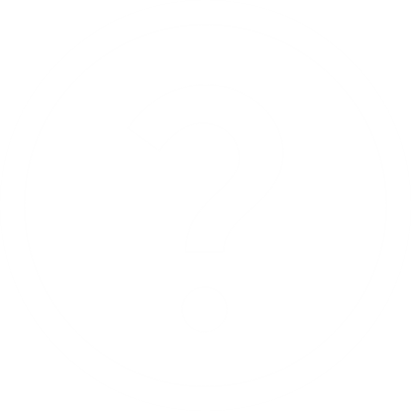 Let Rego be your guide.
Thank You For Attending regoUniversity
13
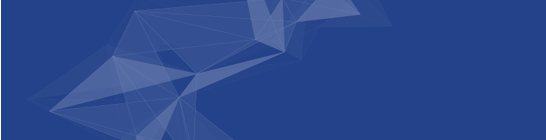 Instructions for PMI credits 
Access your account at pmi.org
Click on Certifications
Click on Maintain My Certification
Click on Visit CCR’s button under the Report PDU’s
Click on Report PDU’s
Click on Course or Training
Class Name = regoUniversity
Course Number = Session Number
Date Started = Today’s Date
Date Completed = Today’s Date
Hours Completed = 1 PDU per hour of class time
Training classes = Technical
Click on I agree and Submit
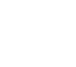 Let us know how we can improve! Don’t forget to fill out the class survey.
Phone
888.813.0444


Email
info@regouniversity.com


Website
www.regouniversity.com
Let Rego be your guide.